Unit 9- Reform, Expansion, & War (1858-1914)
9-1 Diorama Model
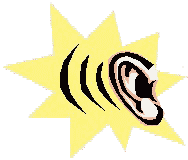 Directions
Once you have received an era, you will create your diorama.  You will have 3 days in class to research, fold, create and decorate your diorama model.  Each student will be graded on their neatness, creativity, style, and presentation of their era’s information
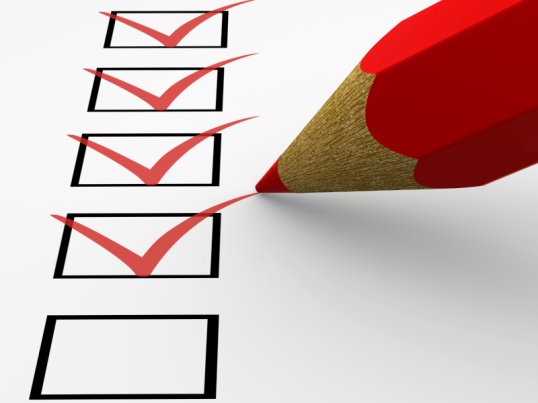 Requirements
You must cover all the listed topics, as well as 2 influential people from your era, but may also include other topics within your era…
Musts:  
-Computer generated background with a title

-minimum of eight (8) 3-D items that represent your chosen subject & two (2) 3-D pictures of influential people that sum up your era

-Notecard glued to the back with 3-4 paragraphs that sum up the basic concepts of your era

-Colored, & properly folded and glued before you come to class
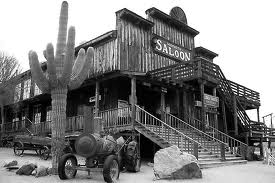 The West
Red Book Pages:
(pgs. 557-579) 

Discovery Ed:
http://goo.gl/AFfQ5Q

Key topics:
Wild West, Native Americans, living in west
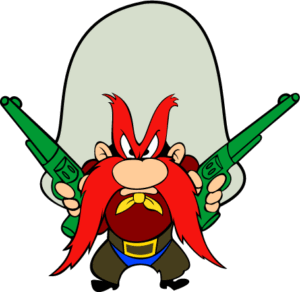 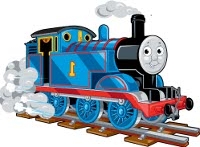 Industrial Age
Red Book Pages:
(pgs. 585-603)

Discovery Ed: 
http://goo.gl/B6GB66
http://goo.gl/QnZ5iT

Key Topics:
Industrial Revolution, railroads, corporation growth, 
Gilded Age, workers hardships, unions
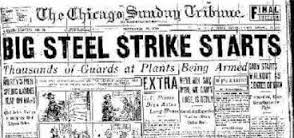 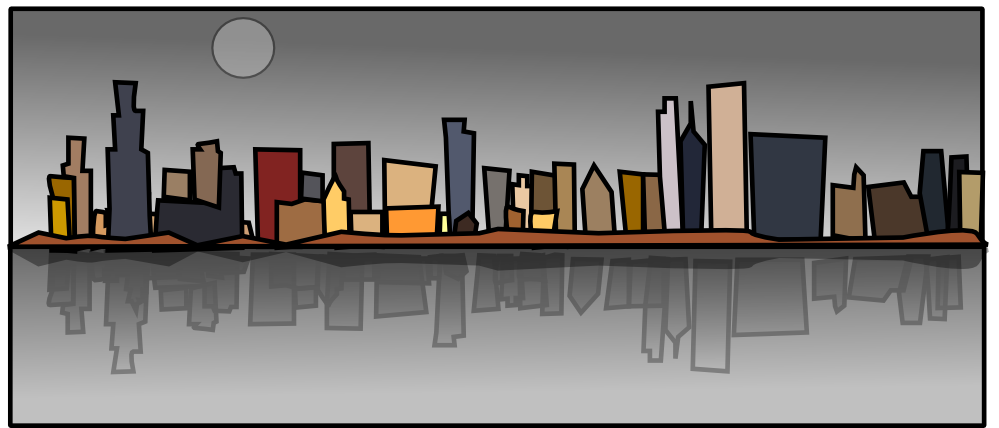 Changes in America
Red Book Pages:
(pgs. 609-629) 

Discovery Ed:
http://goo.gl/gb7kze
http://goo.gl/7xaT3i

Key Topics:
growth of cities and technology, urban disasters, immigrants, mass culture and sports
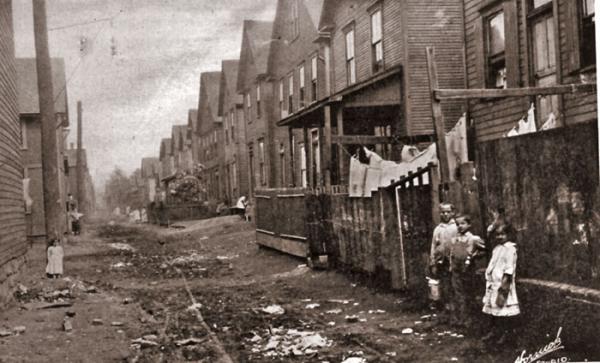 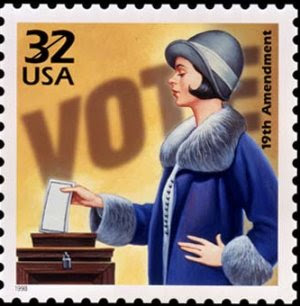 Progressive Era
Red Book Pages:
(pgs. 638-653)  

Discovery Ed:
http://goo.gl/9dI3kV
http://goo.gl/3ikK2i

Key Topics:
reform, social welfare, Square Deal, 18th and 19th Amendments
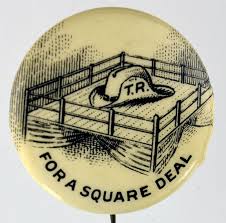 America Expands
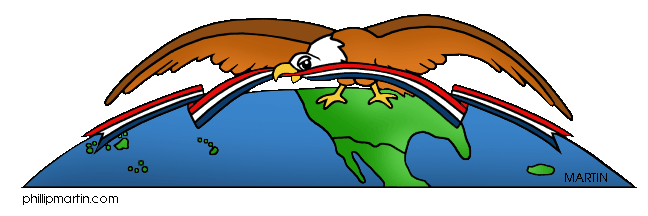 Red Book Pages
(pgs. 659-673)

Discovery Ed:
http://goo.gl/f4keLy

Key Topics 
Spanish American War, yellow journalism,  pacific power,  Panama Canal, trouble with Mexico, “walk softly and carry a big stick”
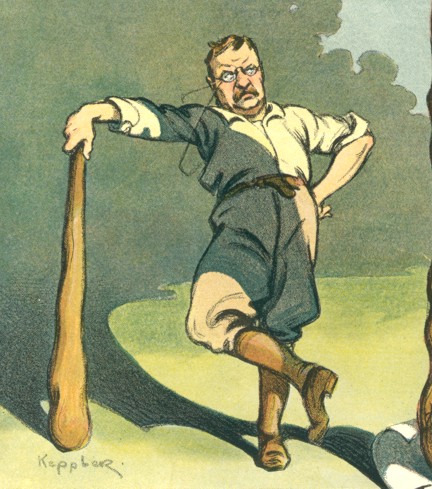